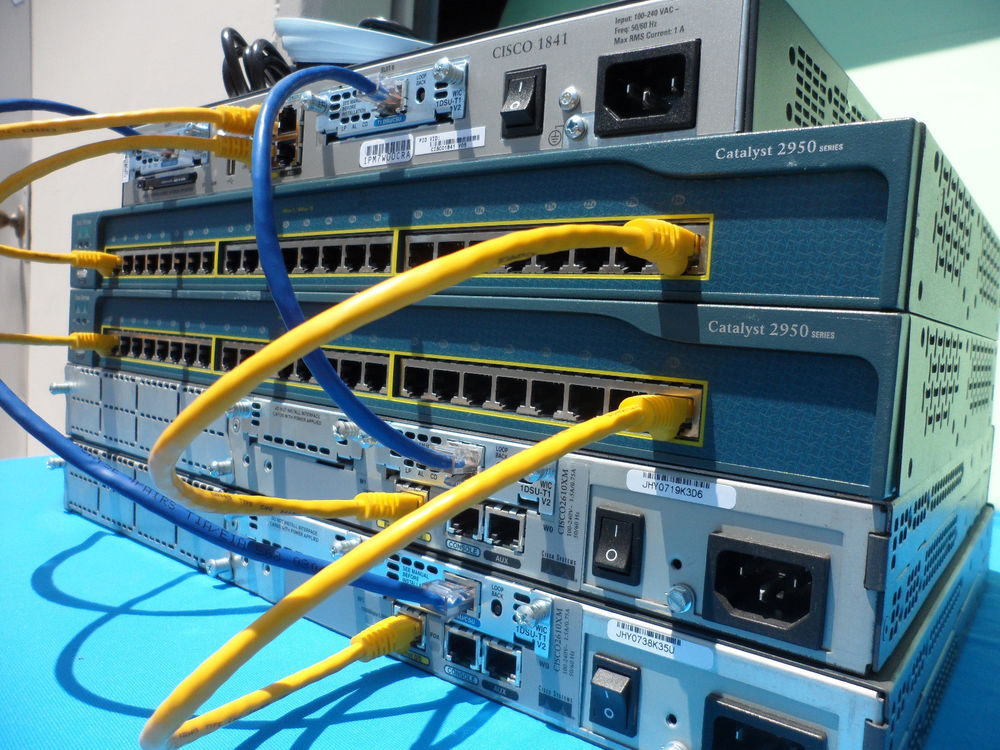 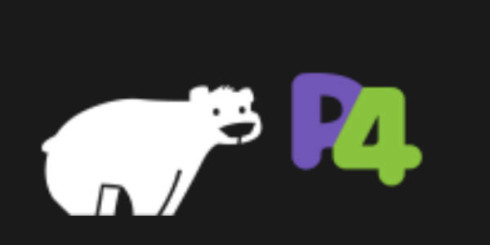 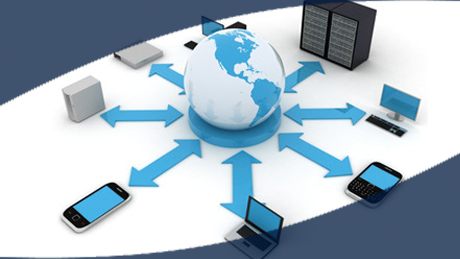 Toward Self-Driving Networks
Jennifer Rexford
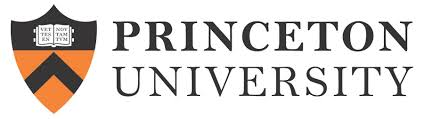 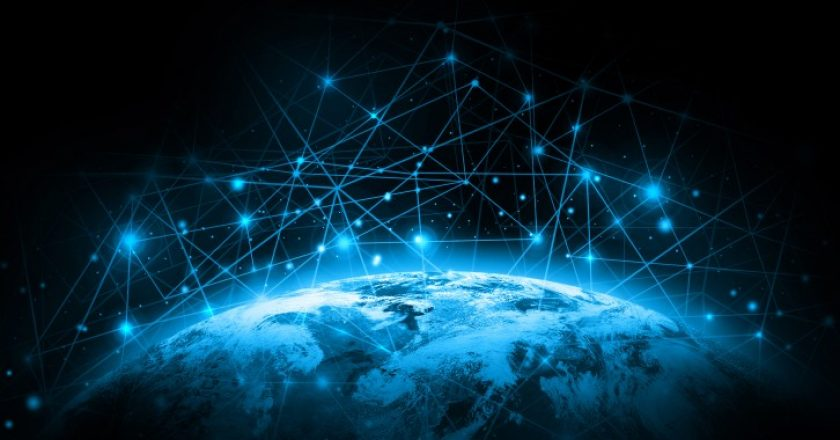 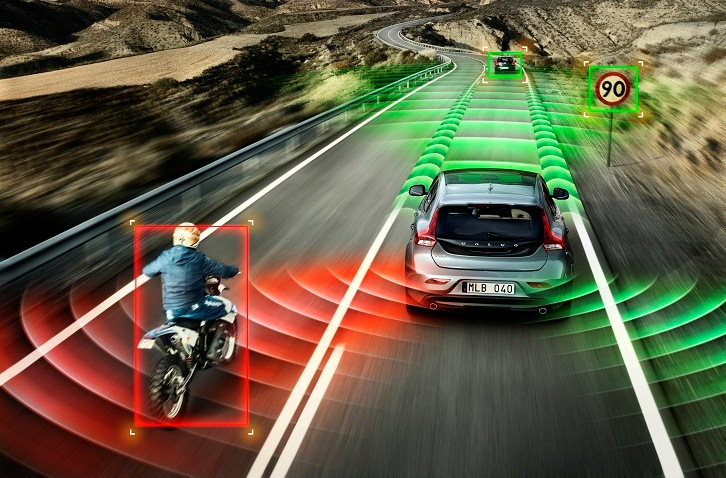 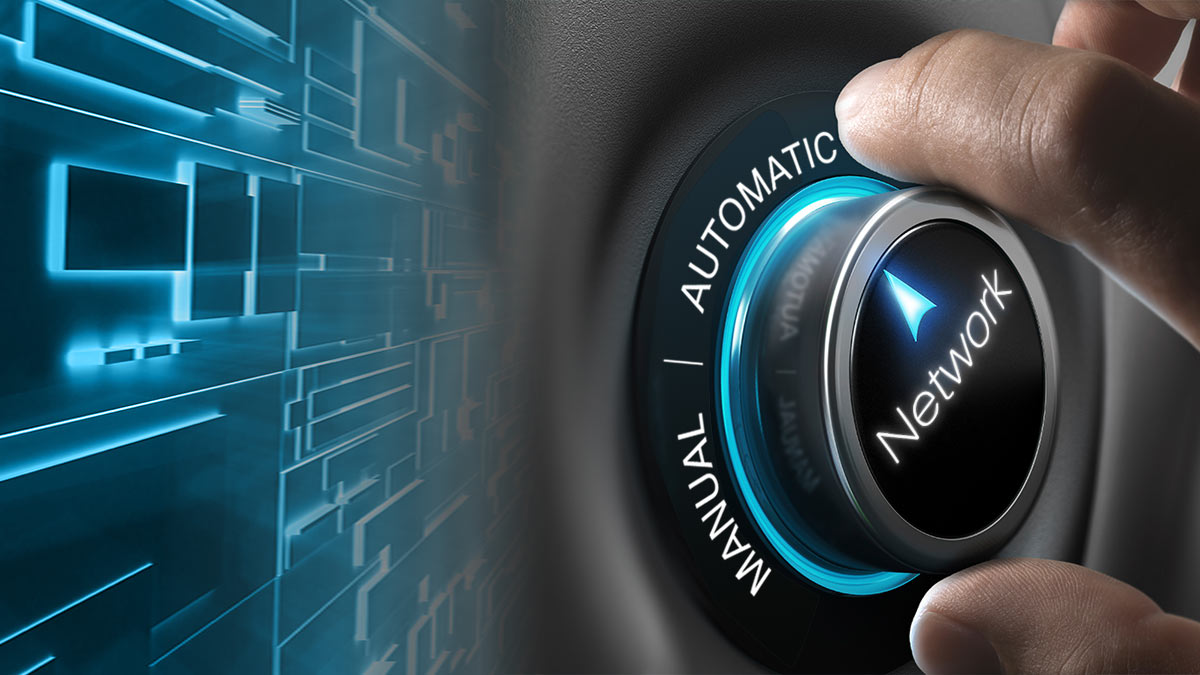 Self-Driving Network
Complete control loop
Measure
Analyze
Control

Examples
Direct traffic over the best performing path
Block or slow the heavy-hitter flows
Possible now in the data plane!
analyze
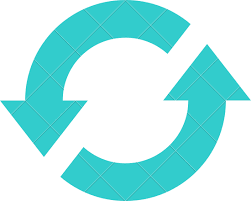 measure
control
1
A Constrained Computational Model
Small amount of memory
Registers
Registers
Packet
parser
metadata
. . .
Limited computation
Pipelined computation
Match-action tables
Match-action tables
2
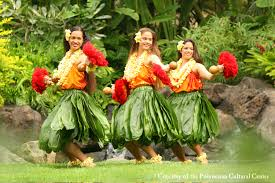 HULA
Hop-by-Hop Utilization-aware Load-balancing Architecture
Naga Katta, Mukesh Hira, Changhoon Kim, Anirudh Sivaraman, and Jennifer Rexford
http://conferences.sigcomm.org/sosr/2016/papers/sosr_paper67.pdf
3
HULA Multipath Load Balancing
S2
ToR 10
S3
Data
S1
ToR 1
S4
Load balancing entirely in the data plane
Collect real-time, path-level performance statistics 
Group packets into “flowlets” based on time & headers
Direct each new flowlet over the current best path
4
Path Performance Statistics
Best-hop table
0
Dest ToR
1
Probe
…
Probe
S3
S1
Data
Data
S4
Using the best-hop table
Update the best next-hop upon new probes
Assign a new flowlet to the best next-hop
5
Flowlet Routing
Flowlet table
0
h(flowid)
1
…
S3
S1
Data
Data
S4
Using the flowlet table
Update the next hop if enough time has elapsed
Update the timestamp to the current time
Forward the packet to the chosen next hop
6
Putting it all Together
data packet
0
Dest ToR
1
…
current best next-hop S3
Update next-hop (if enough time elapsed) and time
0
1
h(flowid)
…
chosen next-hop
7
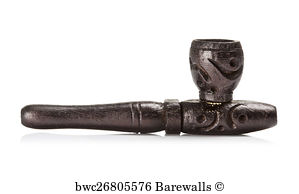 HashPipe
Heavy Hitter Detection Entirely in the Data Plane
Vibhaalakshmi Sivaraman, Srinivas Narayana, Ori Rottenstreich, S. Muthukrishnan, and Jennifer Rexford

https://conferences.sigcomm.org/sosr/2017/papers/sosr17-heavy-hitter.pdf
Heavy-Hitter Detection
Heavy hitters
The k largest trafic flows
Flows exceeding threshold T
Space-saving algorithm
Table of (key, value) pairs
Evict the key with the minimum value
New Key K7
Table scan
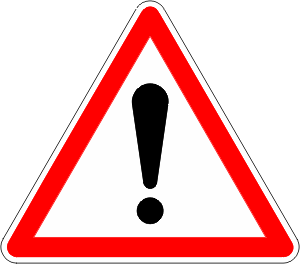 Approximating the Approximation
Evict minimum of d entries
Rather than minimum of all entries
E.g., with d = 2 hash functions
Multiple memory accesses
New Key K7
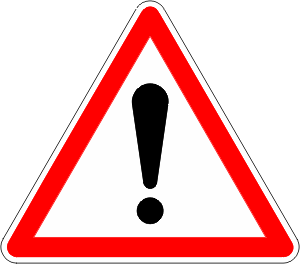 10
Approximating the Approximation
Divide the table over d stages
One memory access per stage
Two different hash functions
New Key K7
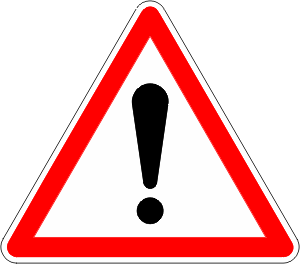 Going back to the first table
11
Approximating the Approximation
Rolling min across stages
Avoid recirculating the packet
… by carrying the minimum along the pipeline
New Key K7
(K2, 10)
12
P4 Prototype and Evaluation
Register arrays
Hash on packet header
Packet metadata
New Key K7
(K2, 10)
Conditional updates to compute minimum
High accuracy with overhead 
proportional to # of heavy hitters
13
Conclusion
Self-driving networks
Integrate measure, analyze, and control
Distribute across the network devices
Enabled by programmable switches
Parsing, processing, and state
Approximate data structures
Limited memory for storing state
Limited processing per packet
14